فصل چهارم
پتانسيل الكتريكي
پتانسيل الكتريكي اسكالر است و مي‌توان براي تعيين ميدان الكتريكي از آن استفاده كرد.
اختلاف پتانسيل الكتريكي بين دو نقطه در يك ميدان الكتريكي : مقدار كاري كه بايد انجام دهيم تا واحد بار الكتريكي مثبت ( بار آزمون ) را در حال تعادل از A بهB  بياوريم.
مبداء پتانسيل الكتريكي
نقطه‌اي در بينهايت است و بقيۀ پتانسيل‌ها را نسبت به آن مي سنجند . بنابراين اگر نقطۀ A در بينهايت باشد ، داريم : VA= 0
پتانسيل نقطۀ B در يك ميدان الكتريكي عبارت است از : مقدار كاري كه بايد انجام دهيم تا واحد بار الكتريكي مثبت را در حال تعادل از بينهايت به نقطۀ B بياوريم .
يكاي پتانسيل الكتريكي Volt يا j/c است.
B
A
+
q0
پتانسيل در نزديكي بار مثبت ، مقداري مثبت است
چون ميدان ناشي از بار مثبت است كاري كه براي آوردن بار q0 از A به B انجام مي‌دهيم مثبت است بنابراين پتانسيل اطراف بار مثبت ، مثبت است .
B
A
-
q0
پتانسيل در نزديكي بار منفي مقداري منفي است .
چون ميدان ناشي از بار منفي است كاري كه براي آوردن بار q0 از A به B انجام مي‌دهيم منفي است بنابراين پتانسيل اطراف بار منفي ، منفي است .
سطوح هم پتانسيل
مكان هندسي نقاطي كه داراي يك پتانسيل هستند.
در حركت يك بار الكتريكي روي اين سطوح چون0VB-VA= در نتيجه:
WAB= 0
يعني سطوحي كه در هر نقطه از آنها امتداد شدت ميدان بر سطح هم پتانسيل عمود است.
مثال 1
سطوح هم پتانسيل اطراف يك يا دو بار نقطه‌اي و يا صفحۀ بار دار سطح چگونه است ؟
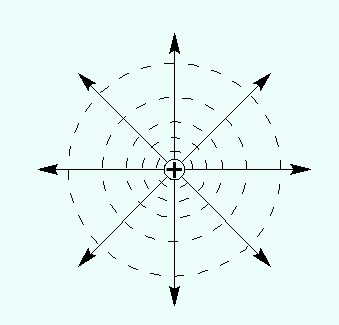 حل مثال 1
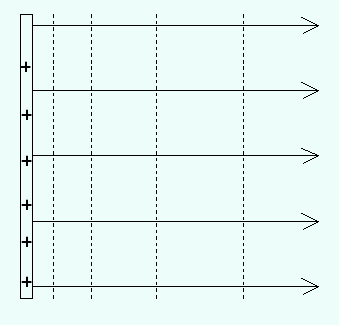 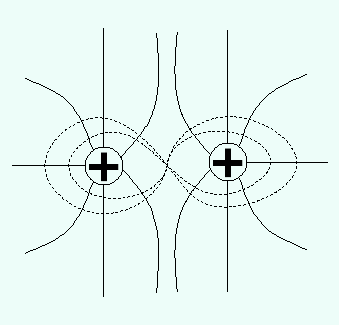 A
(1)
B
(2)
q
اختلاف پتانسيل الكتريكي در ميدان بار نقطه‌اي به مسير بستگي ندارد :
براي آوردن بار  q از A به B با تقسيم مسير (2) به مسيرهايي در امتداد شعاعها و عمود بر آنها ، در امتداد عمود بر شعاعها كار انجام شده صفر و بنابراين:
اختلاف پتانسيل در دو مسير يكسان است .
اختلاف پتانسيل بين دو نقطۀ ميدان يكنواخت E
B
F
A
q0E
d
كار لازم براي انتقال يكنواخت بار q0 از A به B:
يكاي ديگر ميدان الكتريكي ولت بر متر است: (V/m)
F
B
q0
dl
A
E
E
اختلاف پتانسيل بين دو نقطه برابر منفي انتگرال خطي شدت ميدان بين دو نقطه است.
كار لازم براي انتقال بار q0 در فاصلۀ dl ، dW = F.dl كه F = -q0E نيروي وارد برخلاف جهت نيروي وارد از سوي ميدان است.
و پتانسيل هر نقطه مثل  Bنسبت به مبداء كه در بينهايت فرض شود:
dr
E
E
dr
dl
dl
θ
A
θ
B
θ
rB
rA
+
θ
انتگرال خطي شدت ميدان الكتريكي به مسير بستگي ندارد. و تنها به ابتدا و انتهاي مسير بستگي دارد و روي يك مسير بسته صفر است.
q
B
rB
پتانسيل اطراف بار نقطه‌اي q به فاصلۀ r :
اگر نقطۀ A در بينهايت باشد (rA = ∞) و0 VA= در نتيجه پتانسيل بار نقطه‌اي q در فاصلۀ rB عبارت است از :
q¡
r¡
r1
q1
r3
r2
q3
q2
پتانسيل الكتريكي يك گروه نقاط باردار در يك نقطه
A
B
d
E
dl
E
مثال 2
اختلاف پتانسيل دو نقطۀ A و B در يك نقطه ميدان يكنواخت از روي انتگرال خطي شدت ميدان الكتريكي :
d
C
B
d
E
A
مثال 3
در شكل زير ميدان الكتريكي يكنواخت است، با بردن بار q0 از دو مسير ACB و AB ، نشان دهيد كه اختلاف پتانسيل بين دو نقطهء A و B به مسير بستگي ندارد.
E
E
E
d
C
B
dl
dl
dl
d
E
A
۴٥ํ
حل مثال3
از مسير AB :
از مسير ABC :
q1
q4
q2
q3
مثال 4
مطلوب است پتانسيل الكتريكي در مركز مربعي به ضلع 10m كه بارهاي q1،q2،q3و ۴q در رئوس آن قرار دارند .
حل مثال 4
r1
+q
r
r2
θ
2a
-q
مثال 5
پتانسيل الكتريكي حول يك دو قطبي با گشتاور p = 2aq
r1
+q
r
r2
θ
2a
θ
r2 - r1
-q
حل مثال5
مثال6
با توجه به مثال 5 ، پتانسيل الكتريكي در راستاي خط واصل دو بار و در روي عمود منصف خط واصل دو بار را نتيجه بگيريد .
حل مثال 6
.
مقدار V حداكثر مقدار خود را دارد
يعني پتانسيل روي نقاط صفحۀ عمود بر خط واصل دوقطبي كه از مركز آن مي‌گذرد ، صفر است.
انرژي پتانسيل الكتريكي
براي اين كه دو بار الكتريكي ( چه مختلف العلامه و چه متحدالعلامت ) را در فاصله اي از يكديگر نگهداريم بايستي كار انجام دهيد كه اين كار به صورت انرژي پتانسيل در سيستم متشكل از دو بار ذخيره  مي‌شود.
انرژي پتانسيل الكتريكي سيستمي متشكل از چند بار الكتريكي
با فرض اين كه در بينهايت بارها ساكن بوده و انرژي جنبشي ندارند، انرژي پتانسيل سيستمي متشكل از چند بار الكتريكي عبارت است از كاري كه بايستي انجام دهيم تا اين سيستم بار را از بينهايت به محل فعلي بياوريم .
B
r
q1
رابطه‌اي براي انرژي پتانسيل الكتريكي
پتانسيل بار q1 در نقطه‌اي به فاصلۀ r از آن :
اگر بار q2 را از بينهايت به فاصلۀ r از بار q1 بياوريم :
براي سيستمي متشكل از چند بار الكتريكي بايستي مجموع كارهاي لازم براي آوردن تك تك بارها را به دست آوريم .
-4q
a
a
q
a
2q
مثال 7
انرژي پتانسيل سه بار الكتريكي را در شكل زير بدست آوريد :
q1= q
q2= 2q
q۴ q3= -
حل مثال 7
منفي بودن U به اين معني است كه بارها بايد با نيرويي از يكديگر دور نگه داشته شوند .
F
بر سطوح هم پتانسيل عمود است
q0
lجهت
θ
E
E
n­θ
dl
V+ΔV
V­ΔV
V
V+2ΔV
V­2ΔV
ميدان مشتق از پتانسيل است با علامت منفي ، يا محاسبۀ ميدان از روي پتانسيل 
سطوح هم پتانسيل را با اختلاف ΔV در ميداني در نظر مي‌گيريم. 
با مساوي قرار دادن كار لازم براي انتقال بار 0q را از سطحي با پتانسيل V به سطحي با پتانسيل ΔV V+ را به دو طريق :
در نتيجه:
(1)
(2)
(2) و (1)
E=cosθ مؤلفۀ ميدان در راستاي l بوده و در جهت تغيير مكان يا حركت بار 0q آن را با El نشان مي‌دهيم :
ميدان الكتريكي برابر منفي گراديان يا شيب پتانسيل است :
در حدي كه Δl → 0 ميل كند يعني اگر E1 را درست در يك نقطه بخواهيم و جهت l همان جهت x باشد ، داريم :  E = -dv⁄dxكه -dv⁄dx يا شيب  ( يا مشتق جهتي ) پتانسيل در امتداد x ناميده مي‌شود.
در حالت كلي براي يك نقطه از فضا
مؤلفهء ميدان در امتداد x
مؤلفهء ميدان در امتداد y
مؤلفهء ميدان در امتداد z
مثال 8
پتانسيل الكتريكي در نقطه‌اي به فاصلۀ r از بار q از رابطۀ V=kq⁄r به دست مي آيد شدت ميدان الكتريكي E(r) ، حول اين بار را به دست آوريد.
حل مثال 8
Y
+q
r
y
X
x
­q
مثال 9
مطلوب است ، شدت ميدان الكتريكي حول دو قطبي كه پتانسيل حول آن در فاصلۀ r عبارت است از :
حل مثال 9
E
r
R
مثال 10
اگر نمودار تغييرات ميدان الكتريكي بر حسب فاصله براي يك كرهء رساناي بار دار به شعاع R و بار q به صورت زير باشد ، نمودار پتانسيل الكتريكي بر حسب فاصله چگونه است ؟
V
R
حل مثال 10
پتانسيل داخل يا روي سطح كرهء رسانا مقداريست ثابت و در خارج از آن با ⁄r1 متناسب است.
E
r
R
مثال 11
اگر نمودار تغييرات ميدان الكتريكي بر حسب فاصله براي يك توزيع بار يكنواخت به شعاع R و بار q به صورت زير باشد ، نمودار پتانسيل الكتريكي بر حسب فاصله چگونه است ؟
V
r
R
حل مثال 11
تمرين 1
بار q به طور يكنواخت در سرتاسر حجمي كروي نارسانا به شعاع R ، توزيع شده است ، نشان دهيد پتانسيل در فاصلۀ r از مركز ، در نقاطي كه r < R است از رابطۀ زير به دست مي آيد :
c
r
A
حل تمرين 1
: داريم
(1)
(2)
(2) و(1)
در مركز كره، (0r =) پتانيسل مقدار ثابتي است(kq⁄2R۳) و مشتق آن (ميدان) صفر است.
P
r
+q
a
+q
a
-q
تمرين 2
سه بار الكتريكي نقطه‌اي مطابق شكل زير قرار دارند به طوري كه r»α است. نشان دهيد پتانسيل الكتريكي در نقطۀ P عبارت است از:
پتانسيل تک قطبي
پتانسيل دو قطبي
حل تمرين 2
dq,dl
dθ
a
x
تمرين 3
از روي پتانسيل يك حلقۀ باردار به شعاع a در نقطه‌اي روي محور حلقه به فاصلۀ x، ميدان الكتريكي را در اين نقطه نتيجه بگيريد.
حل تمرين 3
تمرين 4
به وسيلۀ سيمي دو كرۀ رسانا با بارهاي q1وq2 به شعاعهاي R1>R2 را كه در فاصلۀ زيادي از يكديگر قرار دارند به هم وصل ميكنيم نشان دهيد چگالي بار روي دو كره با شعاع انحنا نسبت عكس دارد، يعني تراكم بار الكتريكي روي نقاط نوك تيز جسم رسانا بيشتر است.
R1
R2
q1
q2
حل تمرين 4
V1=V2